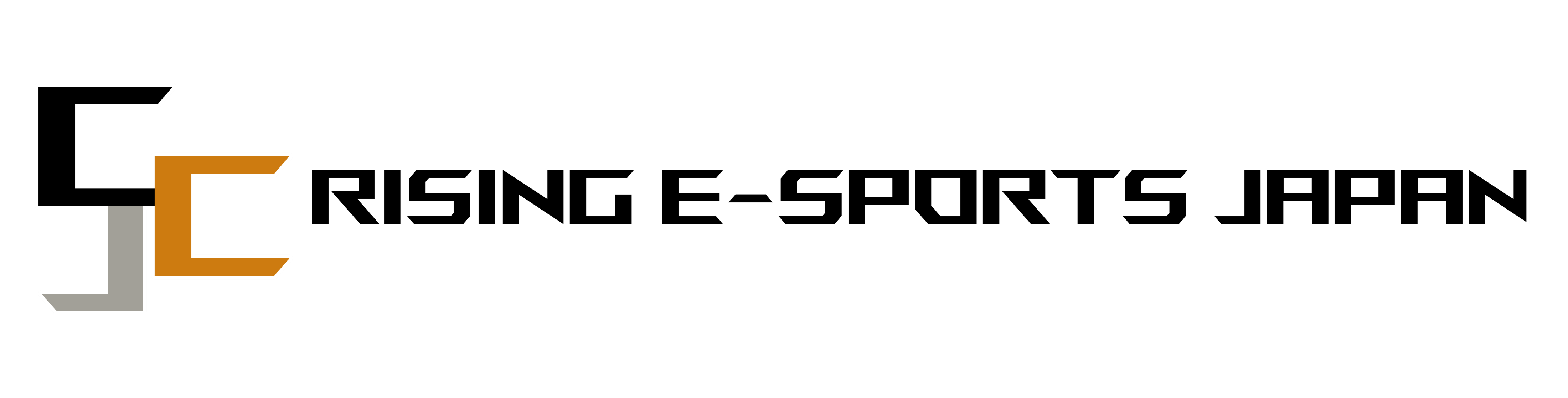 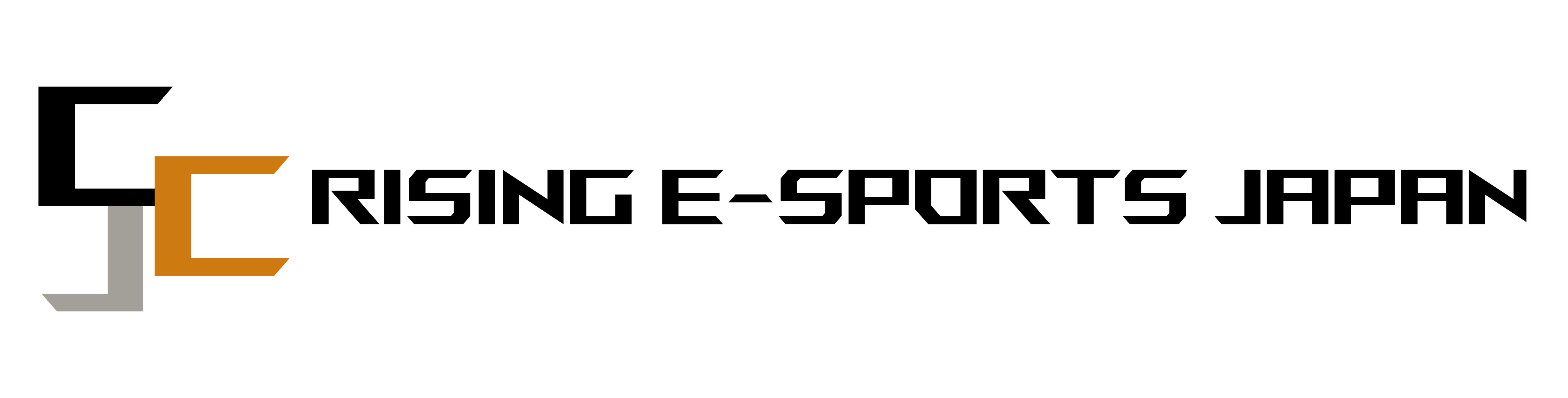 目的
・日本の「Countr-Strike 2」を盛り上げる

・日本トップのCounter-Strike 2 大会運営・プレイヤーへ満足にプレイできるサーバーの提供　└FFAサーバー , Scrimサーバー , 1vs1サーバー , Surfサーバー etc...・E-Sports施設の作成
　└ ・E-Sportsカフェ　　　・大会スタジオ　　　・配信ルーム
　　　・宿泊ルーム・アジア圏国を巻き込んだ大会を開催
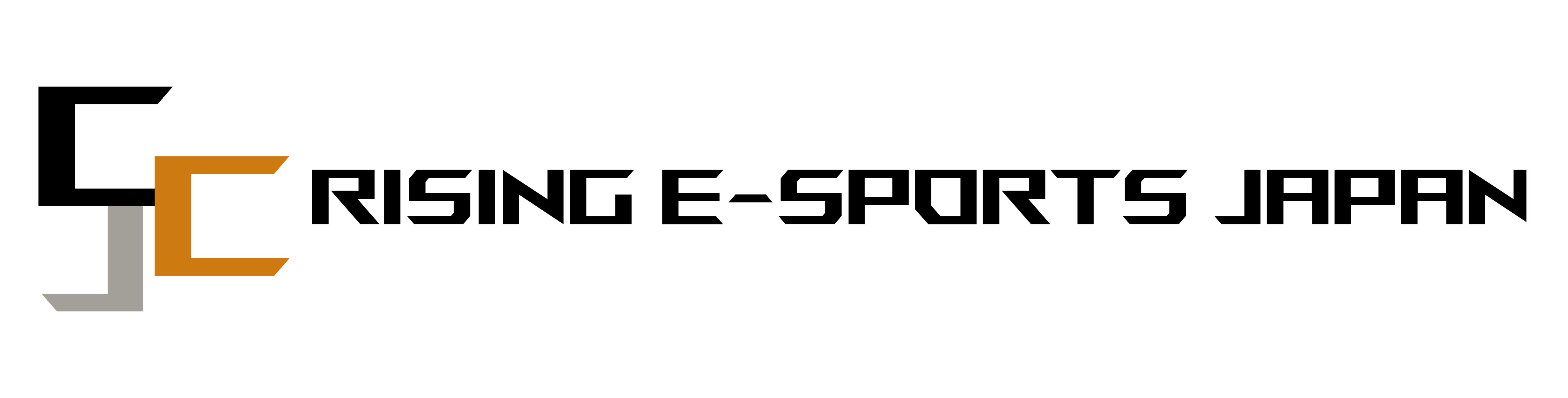 について
・2023/ 12/23　　Counter-Strike JAPANグループ設立
・2024/ 4/17　　　Rising E-Sports JAPAN 改名
大会開催実績
2023
・12/23　Counter-Strike Japan Community Tournament #1

2024
・2/25　Counter-Strike Japan Community Tournament #2
・3/16　HCJC Unification Tournament in eSports Studio AKIBA
・5/19　REJ Tournament #α